Planning Grid – Year 6 – Autumn 2 2020
PSHCE/RE
Children are addressing lots of social and emotional debates and discussion through literacy and topic. We are holding debates and discussions in class and the classrooms are a safe space for the children to talk about feelings and emotions as they continue to mature. 
In RE the children will consider which festivals they are apart of and the reasons they share for why people celebrate. Also to investigate how to part of a different celebration.
Literacy
(Book Focus: The Wedding Ghost by Leon Garfield)
To write a character description
To write with dialogue
To write a suspense paragraph
To write a descriptive scene.
To use discursive sub coordinators
Grammar work through the story of The Wedding Ghost: Children will be learning how to write using the active and passive voice; use more advanced punctuation e.g. colons and semi-colons.
Numeracy
Following White Rose planning
Using key skills and real life links learnt in the first half term, children will be applying these to new learning in: probability, shape and space, ratio and proportion, area, angles and finishing off with fractions, decimals and percentages.
Daily mental maths, consolidating times tables facts and calculation work will take place in addition to the numeracy lesson.
PE
Children will  be doing Floor Gymnastics with the class teacher and ‘Dance’ with Mr Miller.
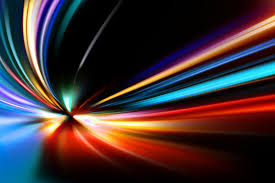 Art and Design
Focus will be on drawing Drawing in the style of Charles Keeping (illustrator of The Wedding Ghost and The Highwayman)
Spanish
Children will resume Spanish lessons, where they will improve their understanding of Spanish, as well as collecting new vocabulary and orally communicating.
Science
 (Light)
To recognise that light appears to travel in straight lines.
To use the idea that light travels in straight lines to explain that objects are seen because they give out or reflect light into the eye.
To explain that we see things because light travels from light sources to our eyes or from light sources to objects and then to our eyes
To use the idea that light travels in straight lines to explain why shadows have the same shape as the objects that cast them.
Let there be light
Geography
Climate Zones
Locate different climate zones and explore the differences between the Northern and Southern Hemispheres.
Explore weather patterns within a climate zone.
To compare temperate and tropical climates.
Identify the different lines of latitude and explain how latitude is linked to climate.
ICT
Children will learn to understand computer networks including the internet. 
They will use logical reasoning to explain simple algorithms.
Design, write and debug programs.
Use search technologies effectively to research and explore the wonderful technological world we live in!